Supplemental Figure 1.
JAK1-dependent ER stress induced genes
Control siRNA vs. Control siRNA Thaps
Control siRNA Thaps vs. JAK1 siRNA Thaps
Supplemental Figure 1: JAK1-dependent ER stress induced genes. Top 50 ER stress induced genes and full gene list of genes induced by ER stress in a JAK1-dependent fashion.
Supplemental Figure 2.
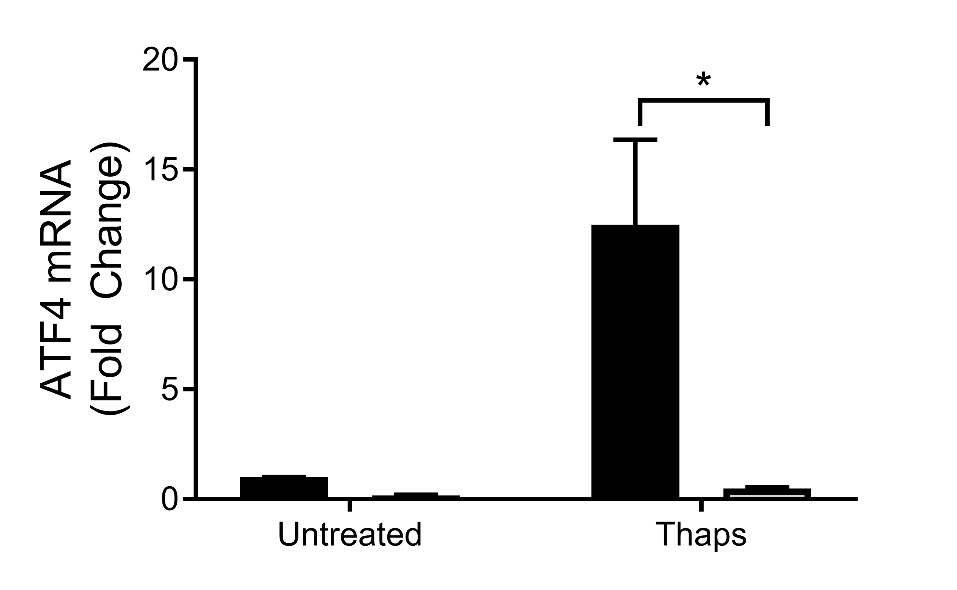 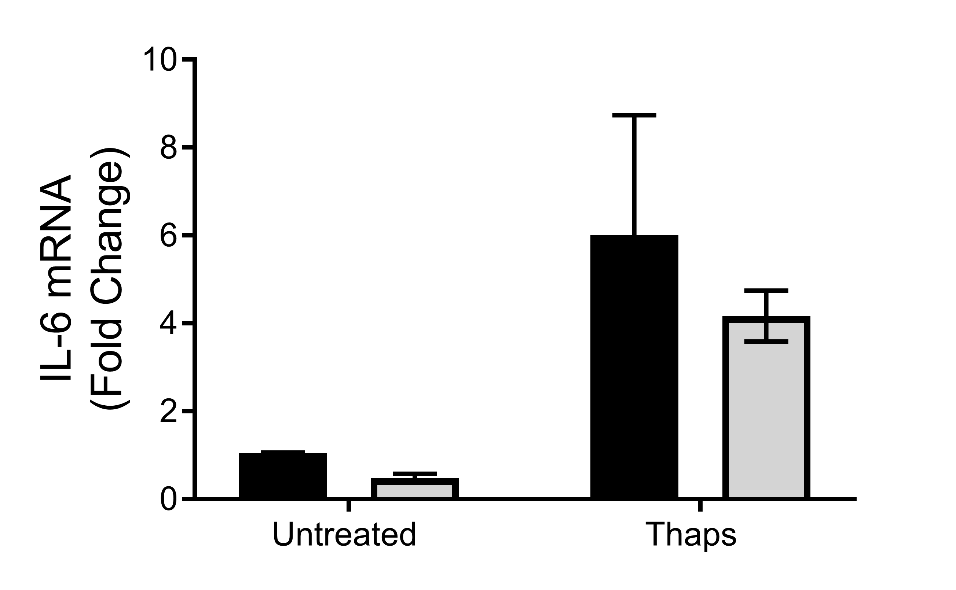 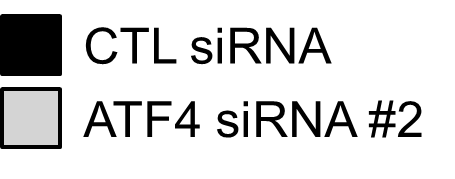 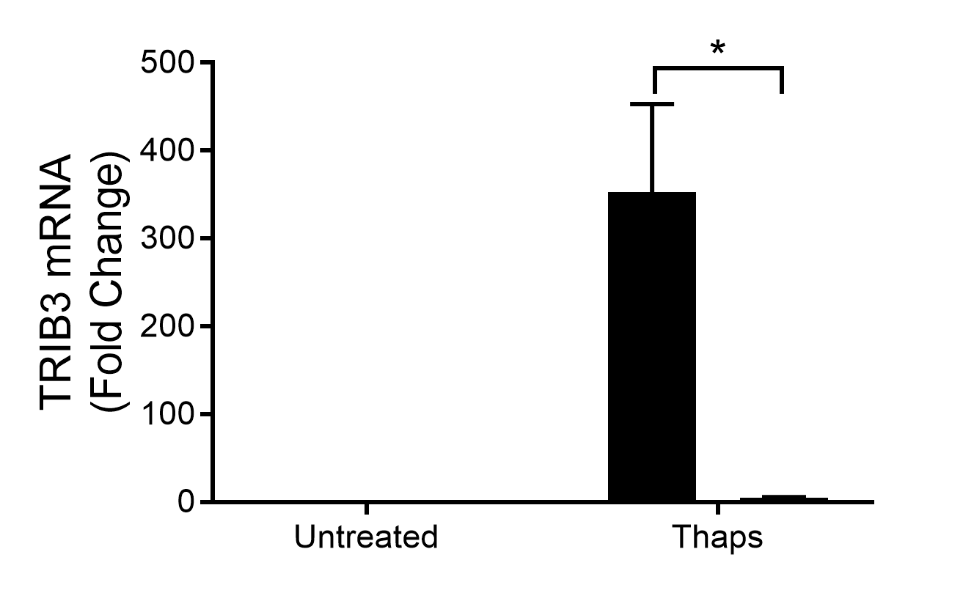 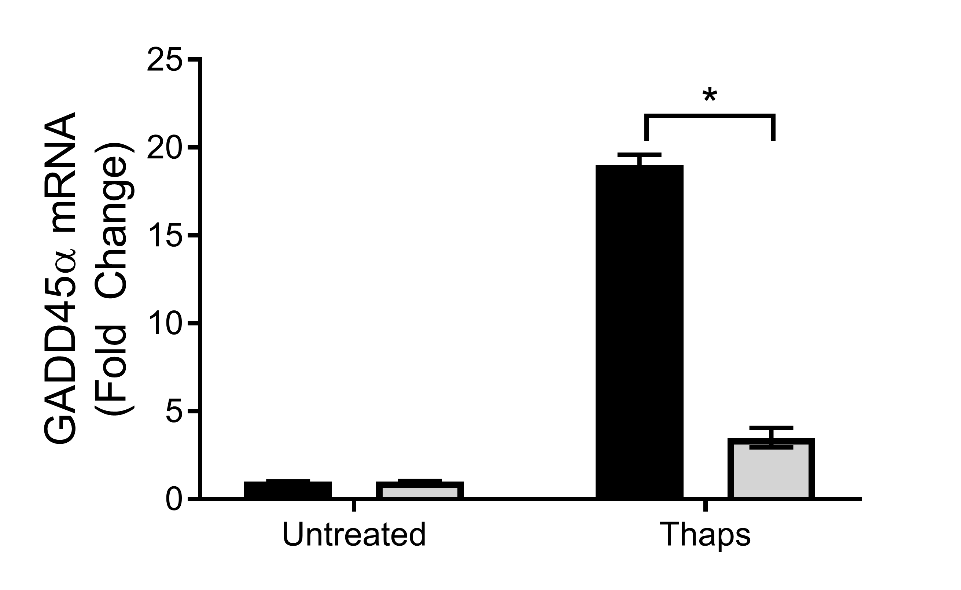 Supplemental Figure 2: Confirmation that ATF4 is necessary for ER stress-induced gene expression using a distinct ATF4-targeting siRNA. Astrocytes were transfected with control (CTL) or ATF4 siRNA #2 and treated with thaps (1 µM) for 4 h.  Gene expression was analyzed by qRT-PCR. Data are represented as means ± standard deviation. N = 3. *p ≤ 0.05.
Supplemental Figure 3.
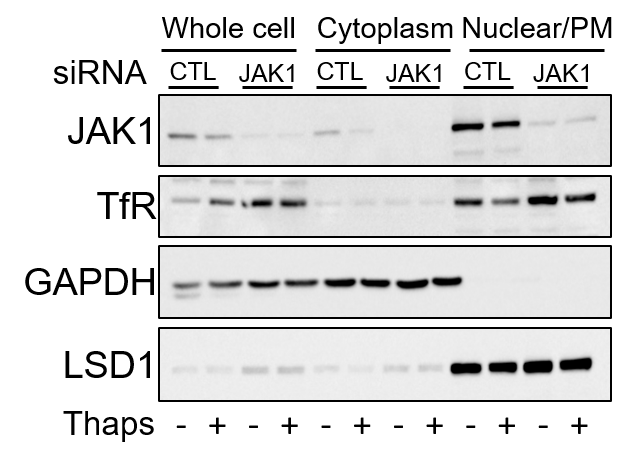 Supplemental Figure 3: Subcellular markers for cytosolic and nuclear isolation. Astrocytes were transfected with control (CTL) or JAK1 siRNA #2 and treated with thaps (1 µM) for 4 h. Whole cell lysates, cytoplasmic, and nuclear fractions were isolated and immunoblotted for various subcellular markers. Transferrin receptor (TfR) is a plasma membrane marker. Glyceraldehyde 3-phosphate dehydrogenase (GAPDH) is a cytoplasmic marker. Lysine-specific histone demethylase (LSD) 1 is a nuclear marker.